Figure 5. Combined density of PV and CB neurons in layers I–III and IV–VI of superior temporal cortices using two ...
Cereb Cortex, Volume 15, Issue 9, September 2005, Pages 1356–1370, https://doi.org/10.1093/cercor/bhi018
The content of this slide may be subject to copyright: please see the slide notes for details.
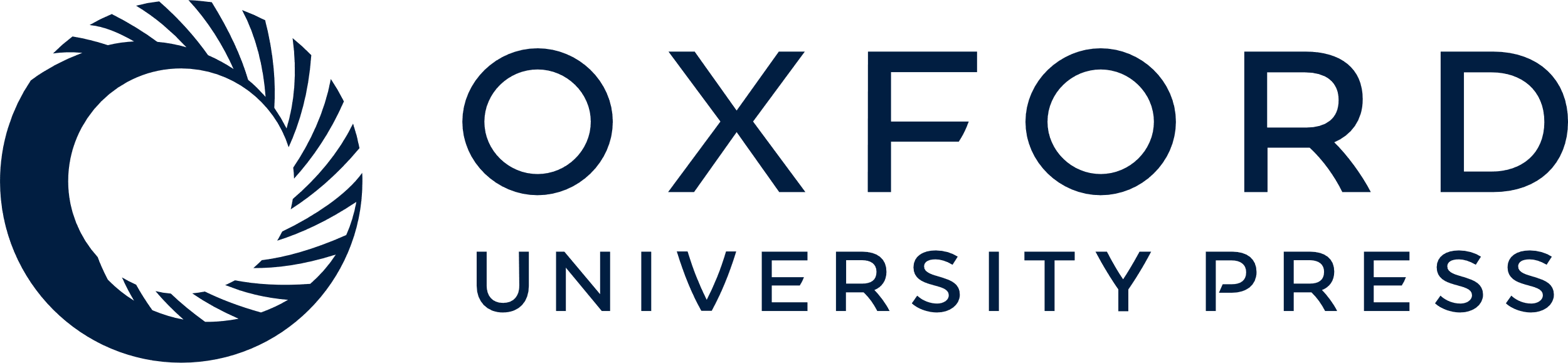 [Speaker Notes: Figure 5. Combined density of PV and CB neurons in layers I–III and IV–VI of superior temporal cortices using two methods. (A) Combined density of PV and CB using 3D stereological procedure. (B) The same data as in A, showing the normalized laminar distribution of CB and PV neurons. (C) Normalized laminar density of PV and CB neurons obtained from tissue treated for immunofluorescence, as estimated in two dimensions. The two methods yielded comparable results.


Unless provided in the caption above, the following copyright applies to the content of this slide: © Oxford University Press 2005; all rights reserved]